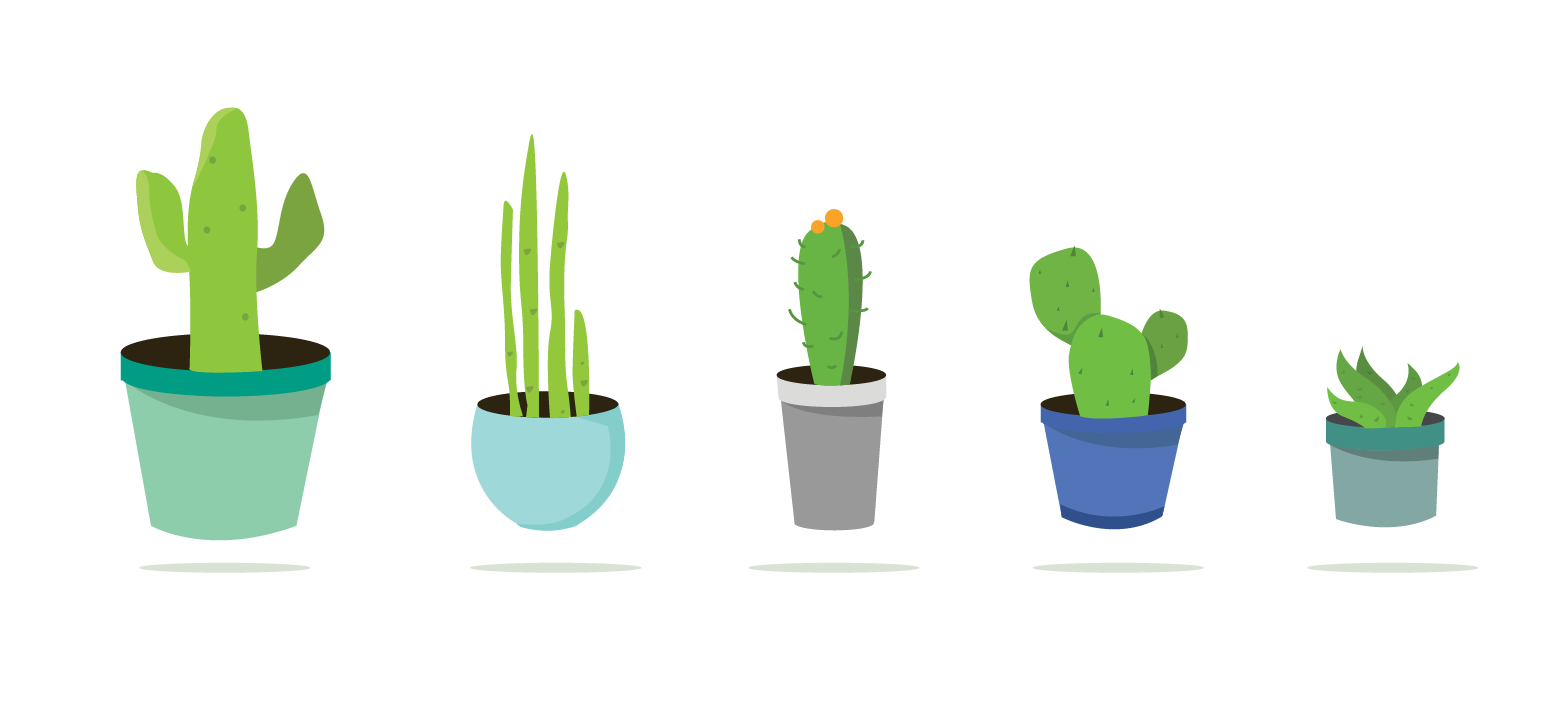 我的植物栽培之旅
2022年11月18日
[Speaker Notes: www.515ppt.com]
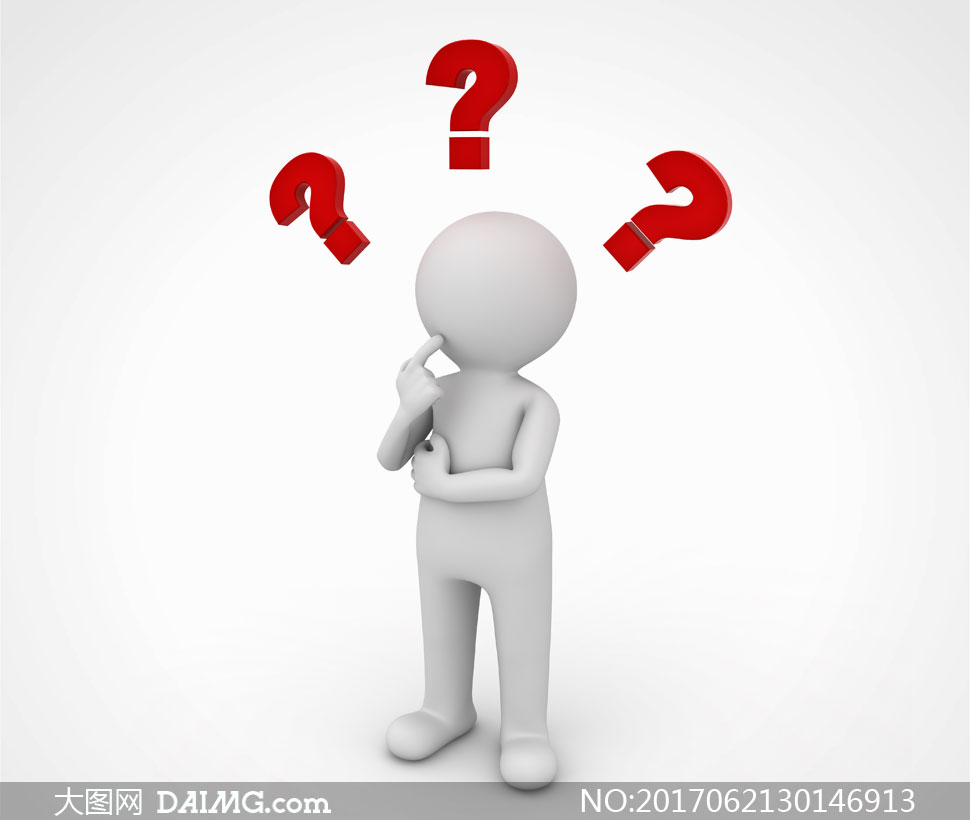 种植盆栽需要注意些什么呢？
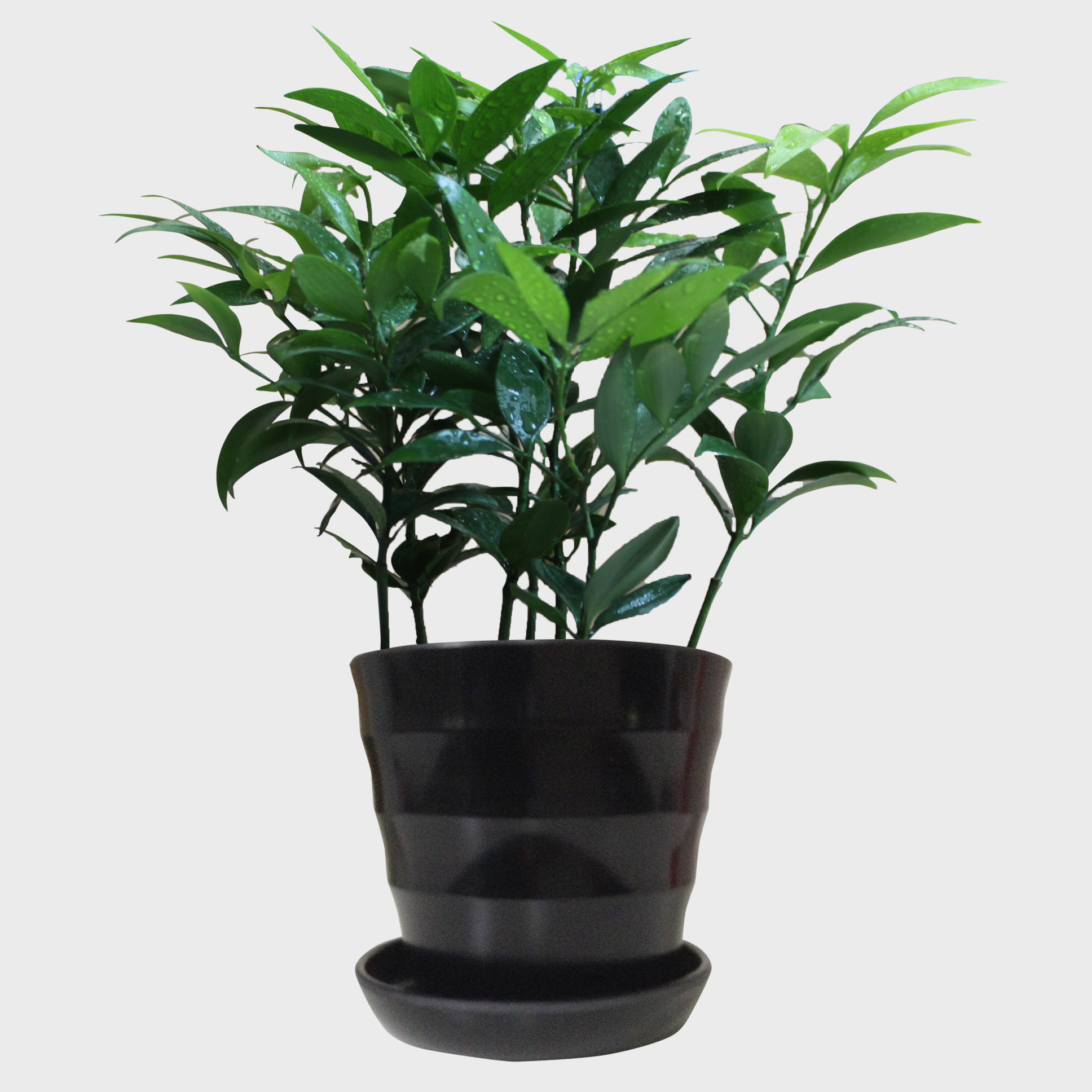 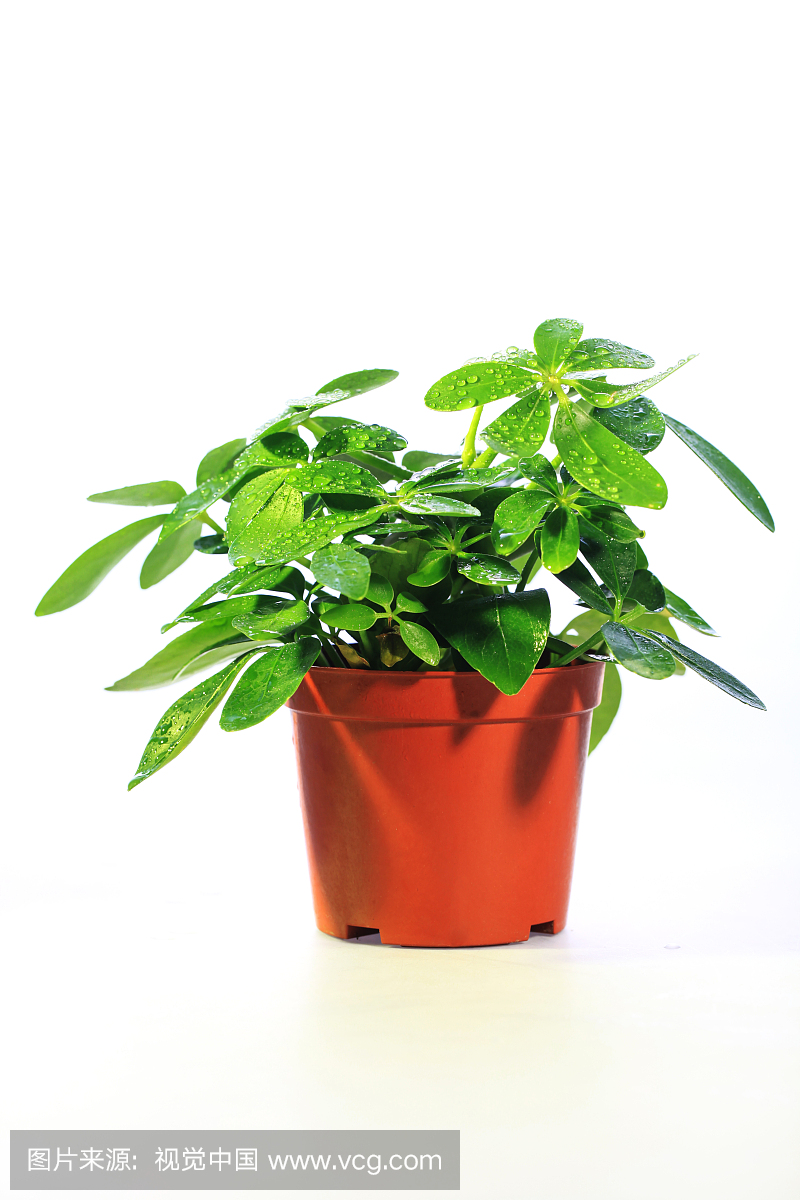 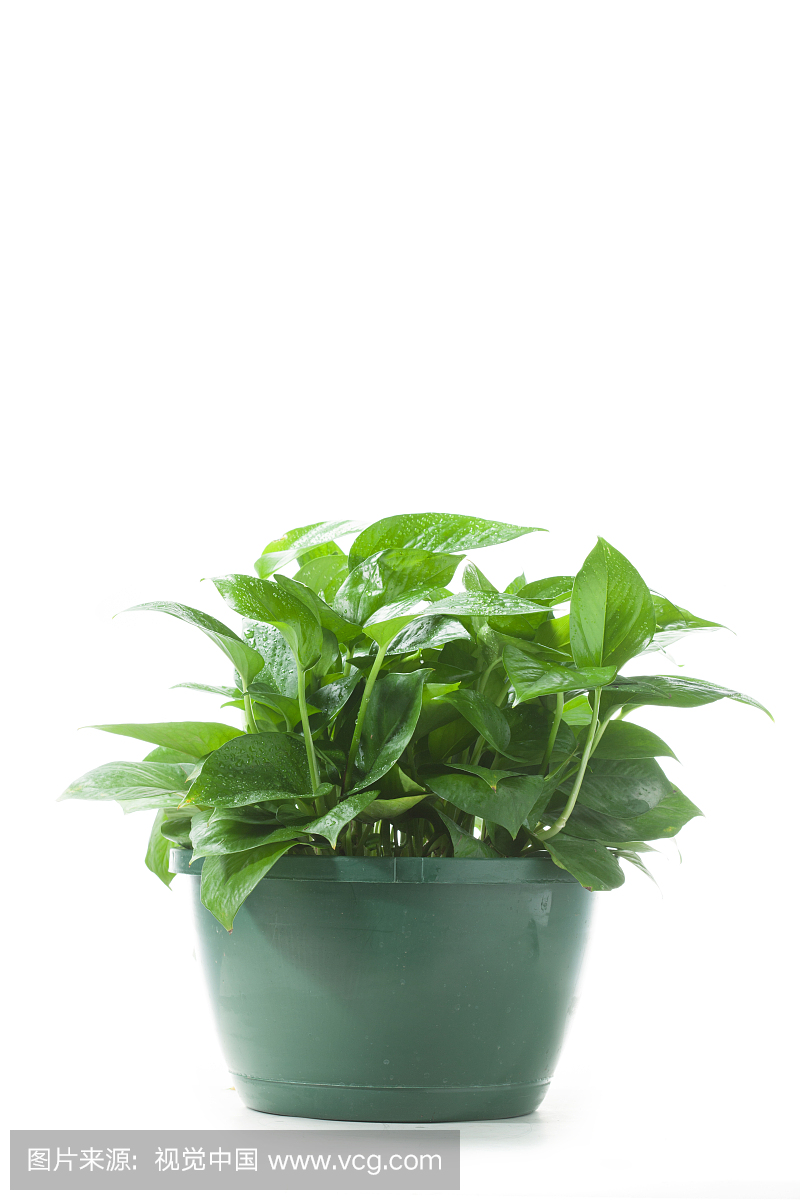 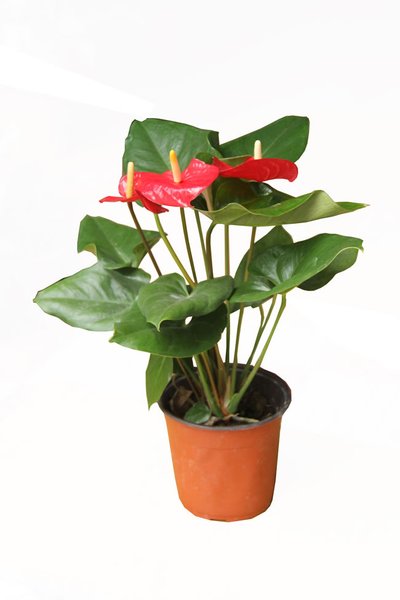 [Speaker Notes: www.515ppt.com]
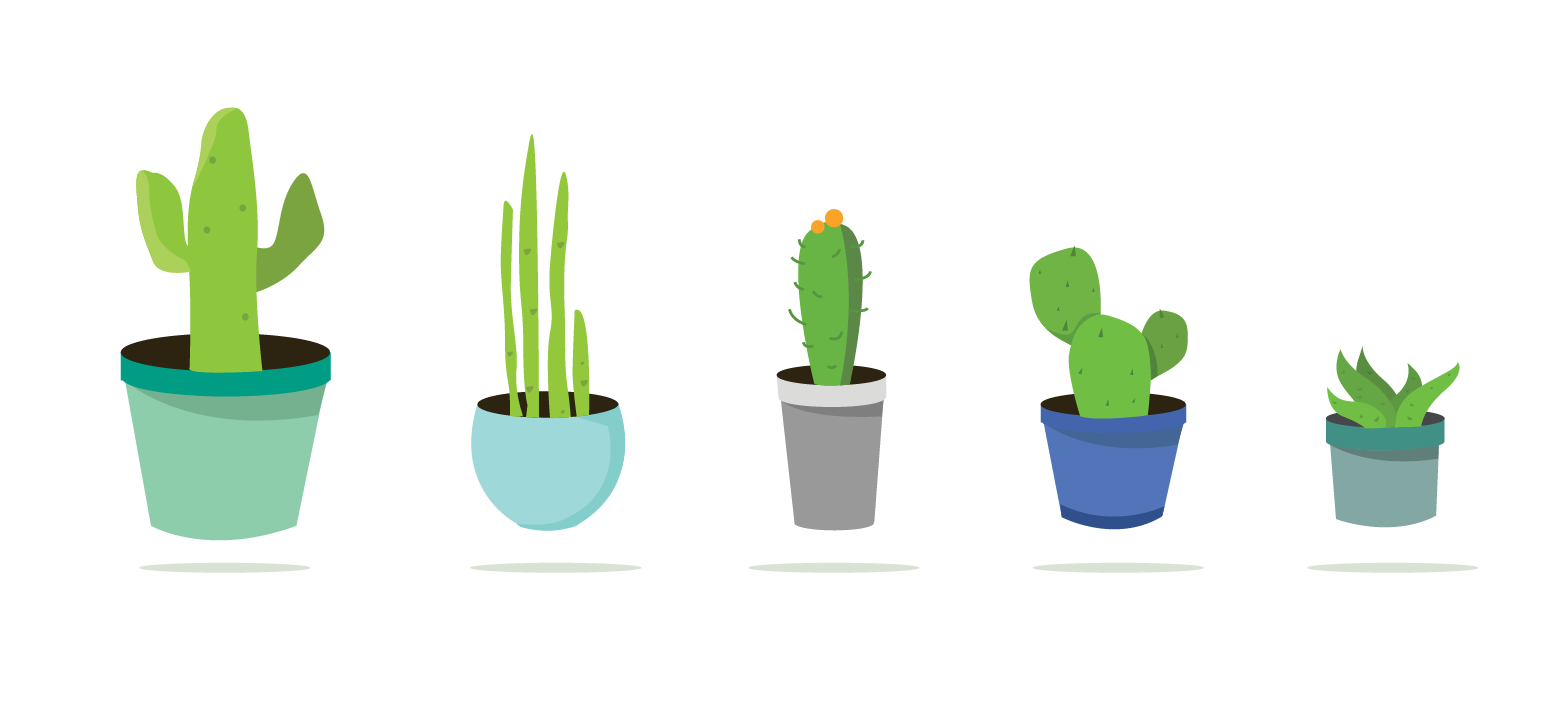 创  意 迷 你 花  盆
南京市生态科技岛小学    王大乐
[Speaker Notes: www.515ppt.com]
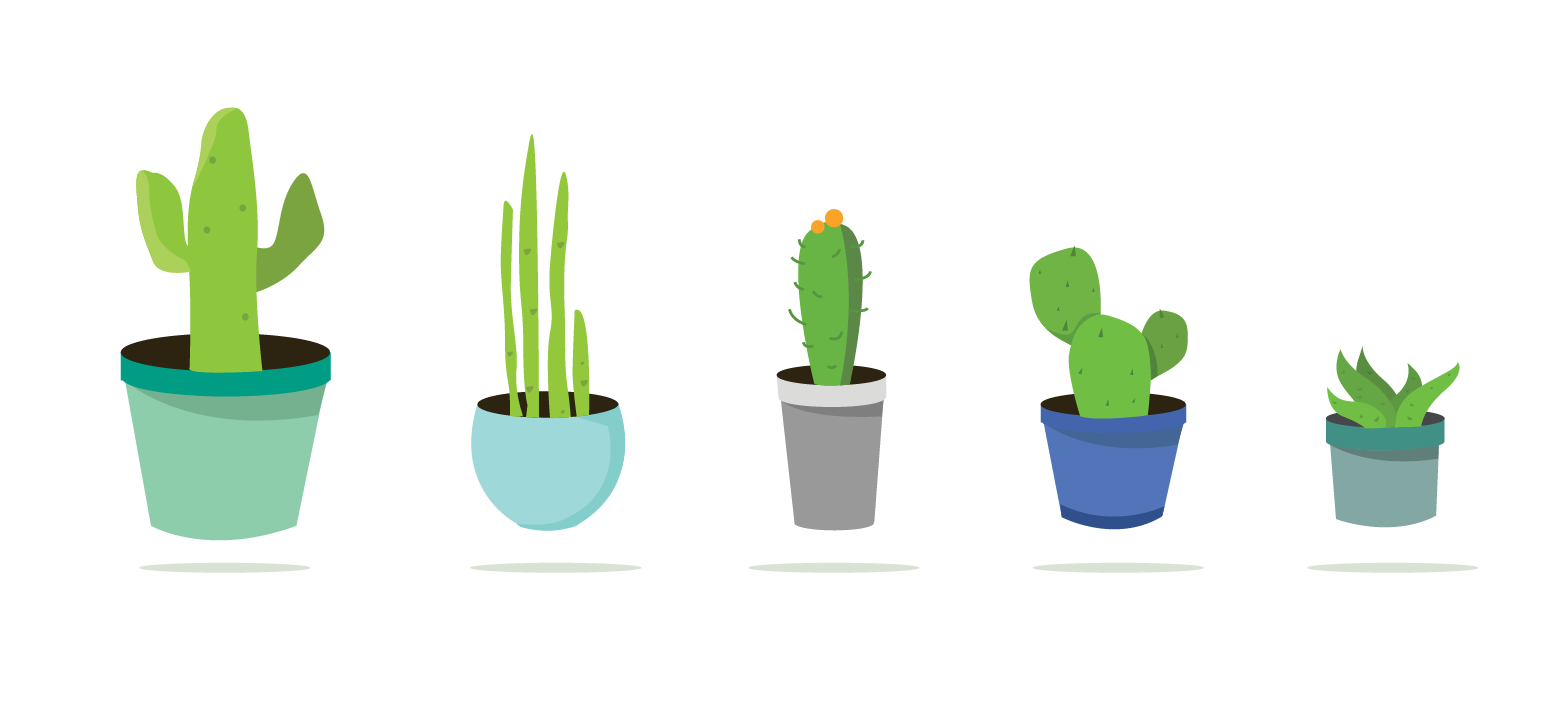 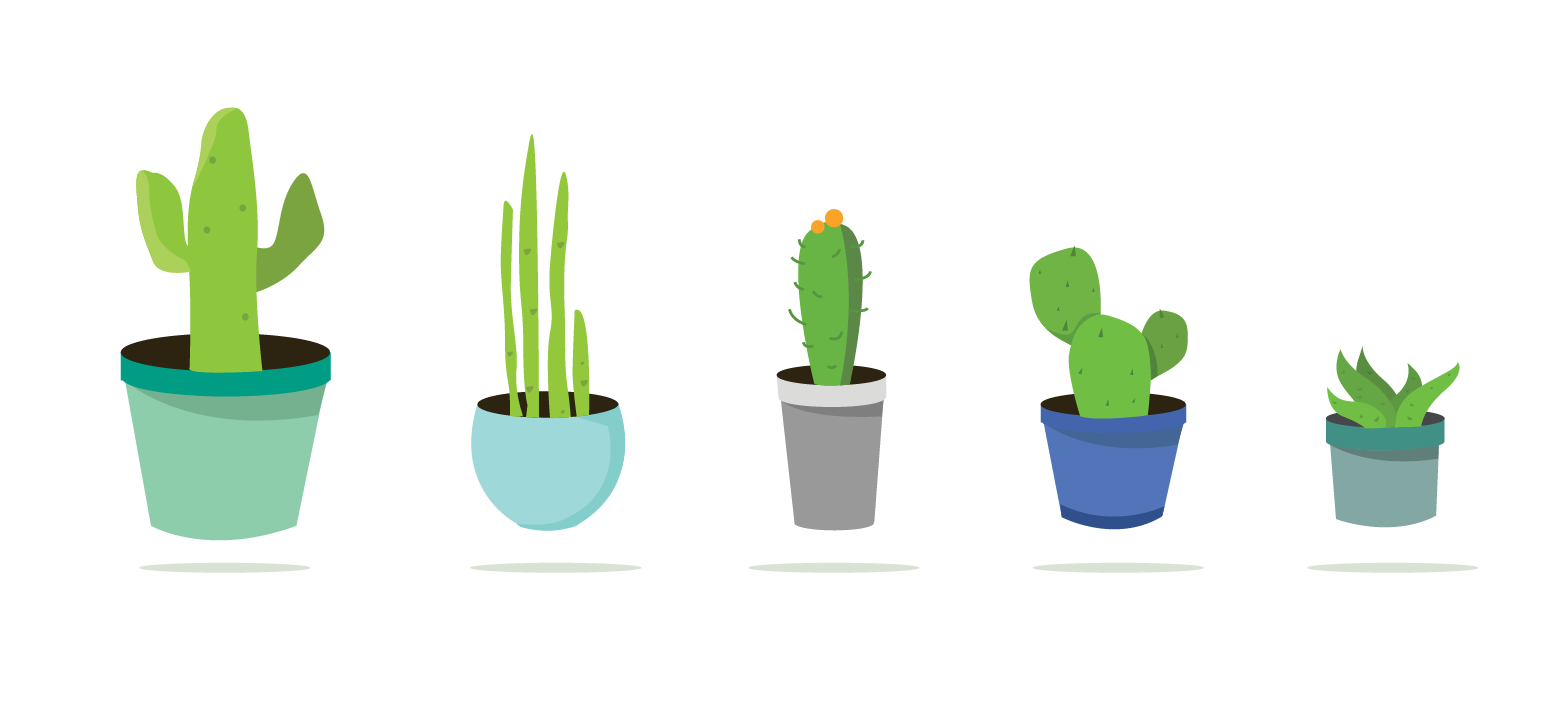 任务1
初步设计，绘制草图
1、两人一组；
2、讨论并设计创意花盆，
      在“初步设计”框内完成设计图；
3、时间3分钟。
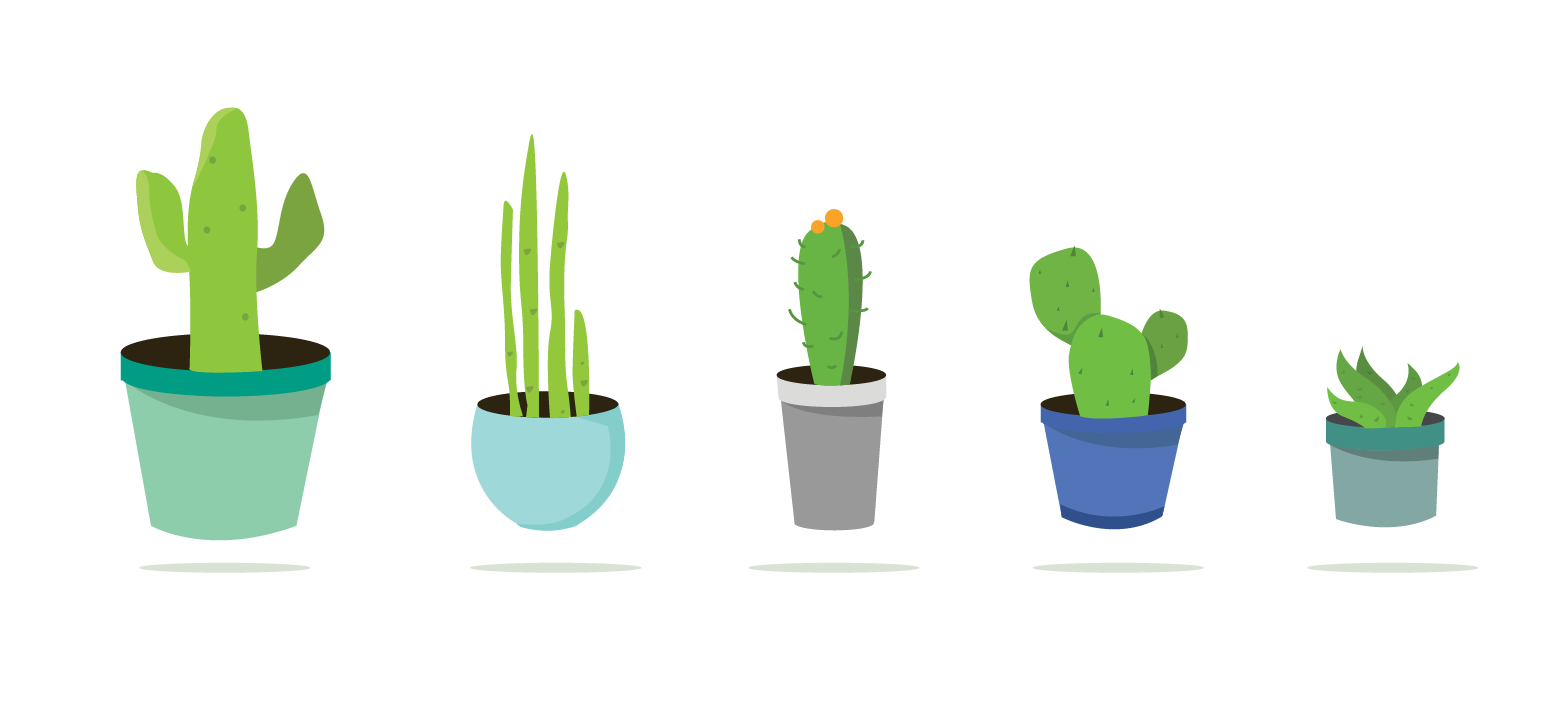 [Speaker Notes: www.515ppt.com]
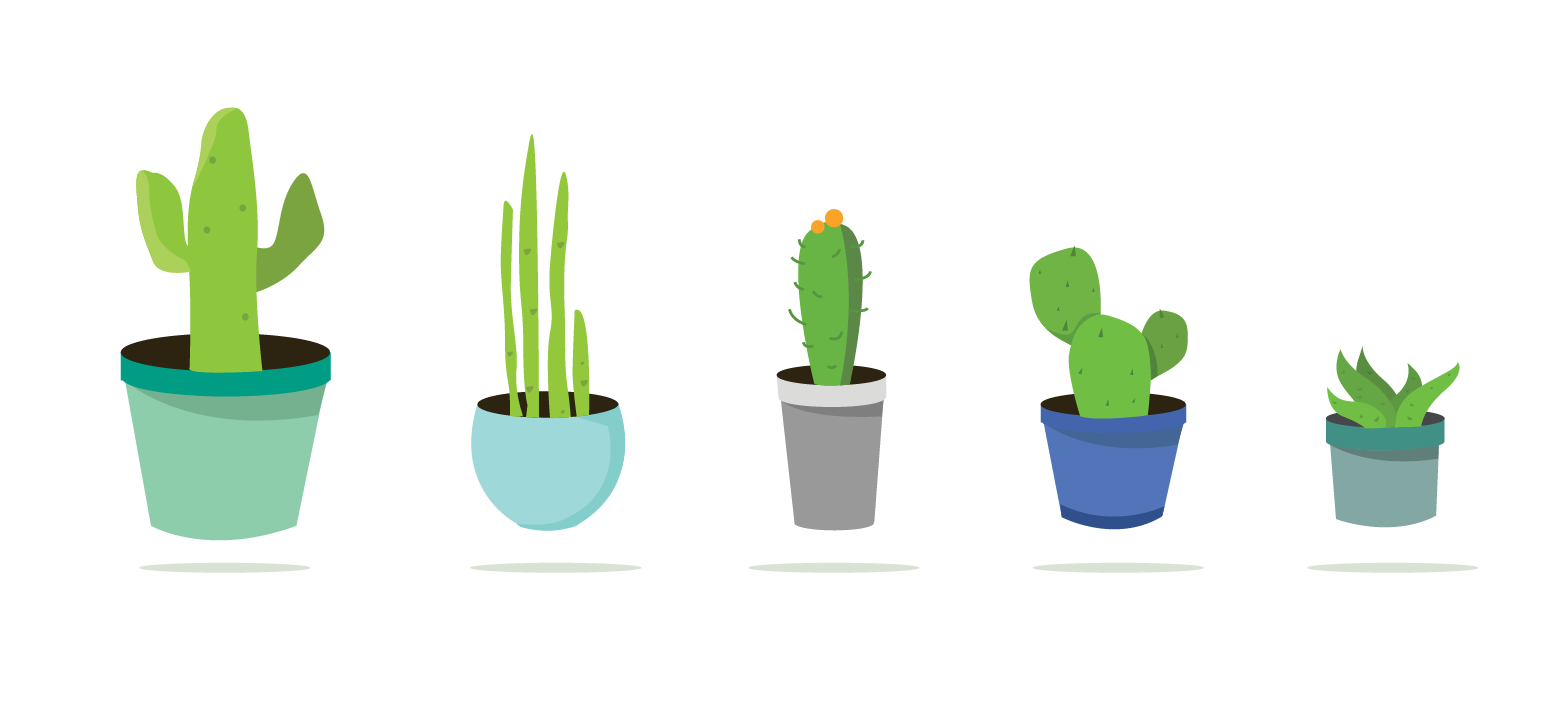 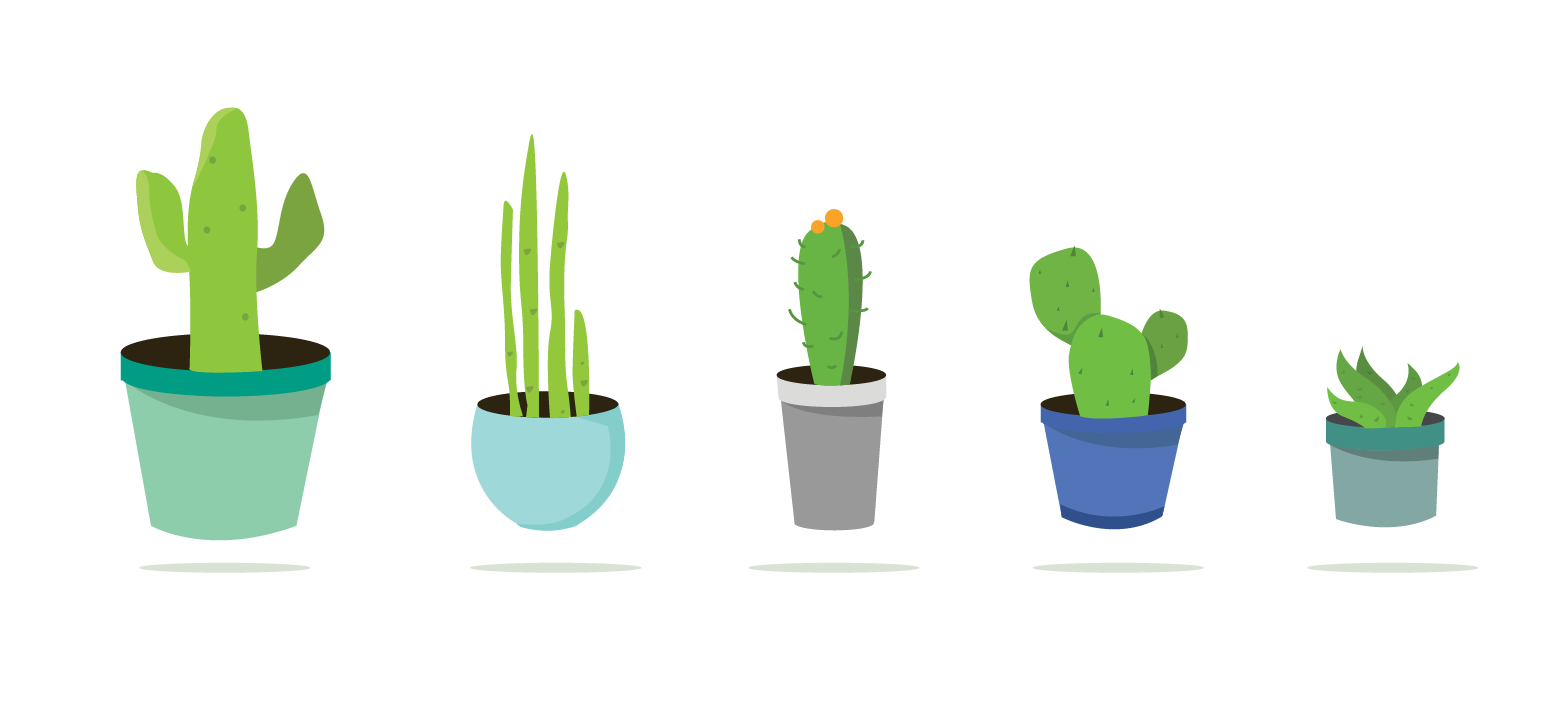 任务2
利用材料，改进设计
1、利用一次性杯子和棉线；
2、改进设计，在“利用所给材料
     再次设计”框内完成设计图；                3、时间3分钟。
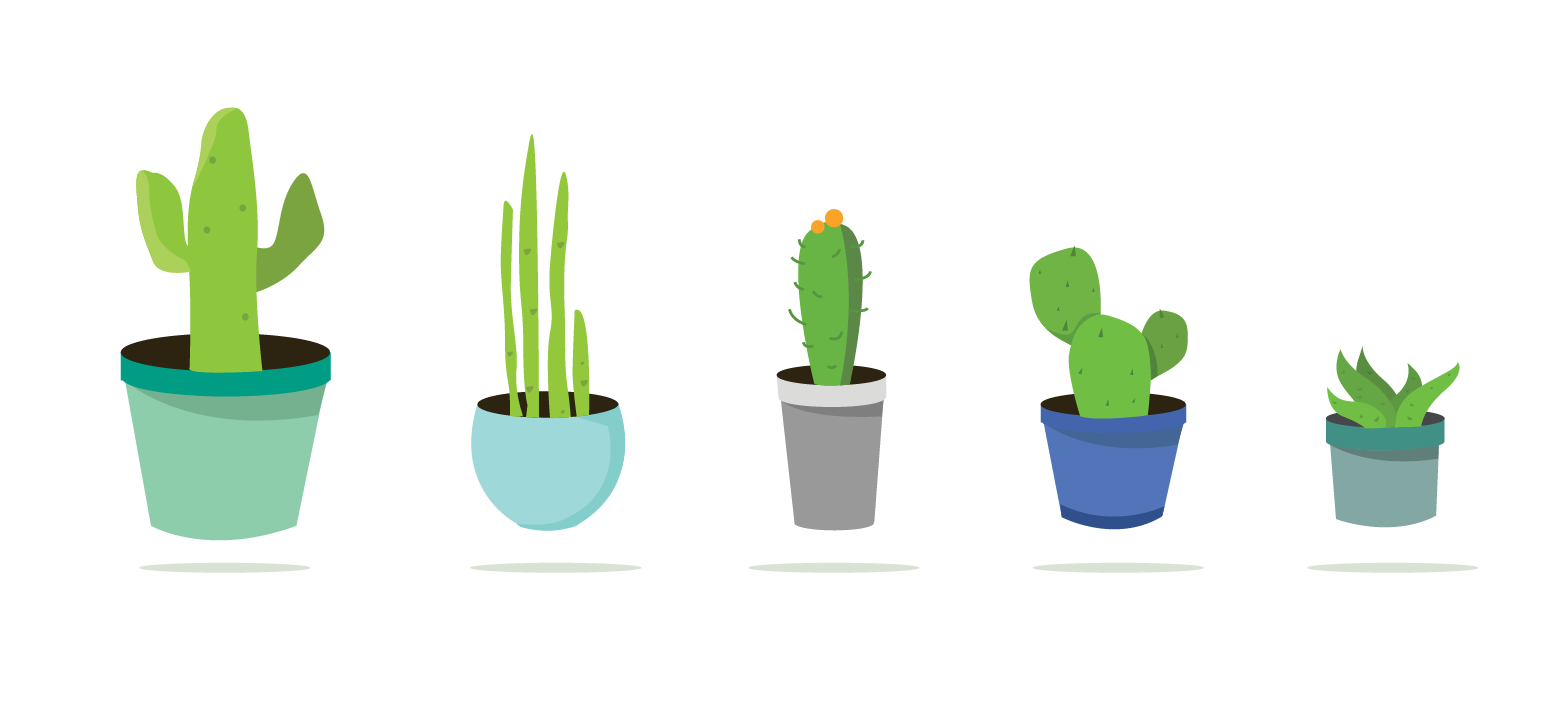 [Speaker Notes: www.515ppt.com]
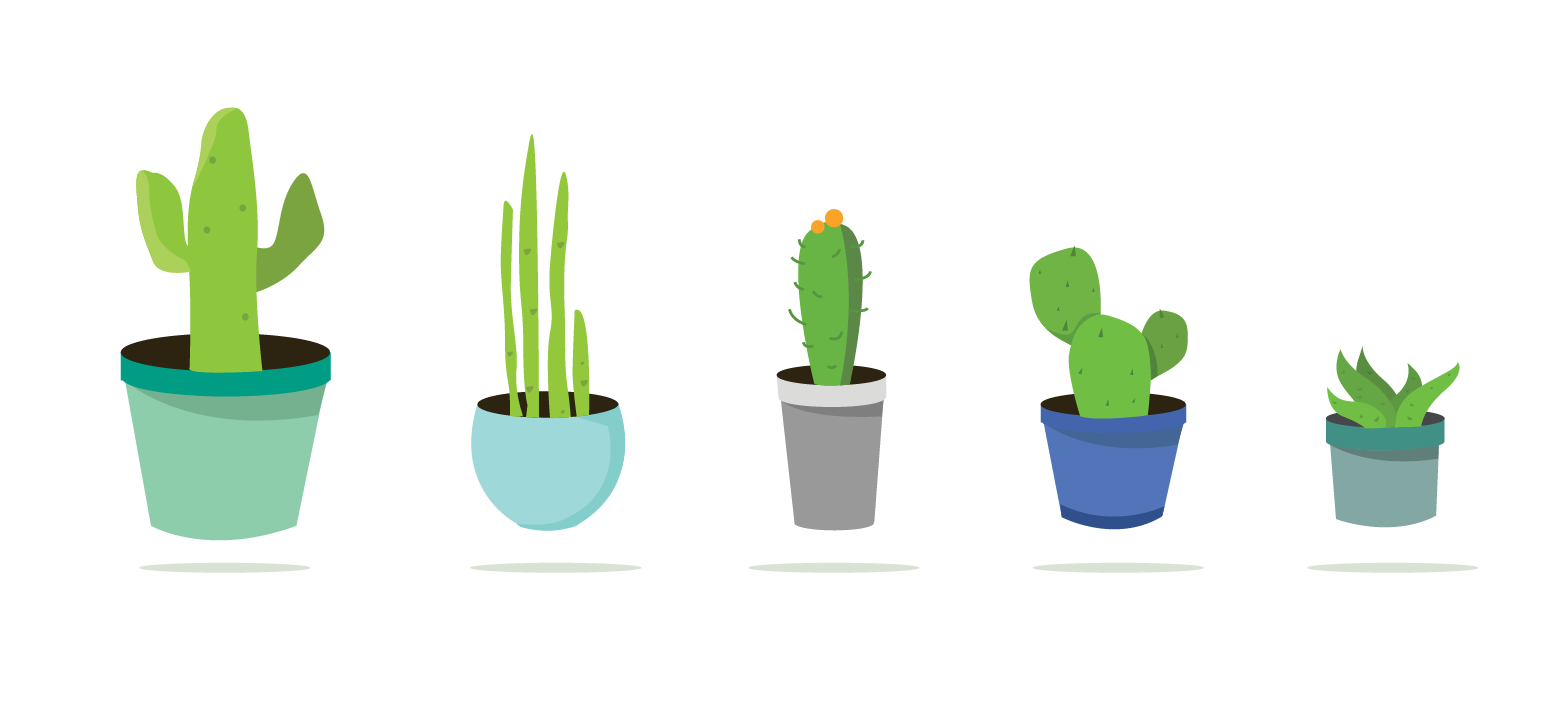 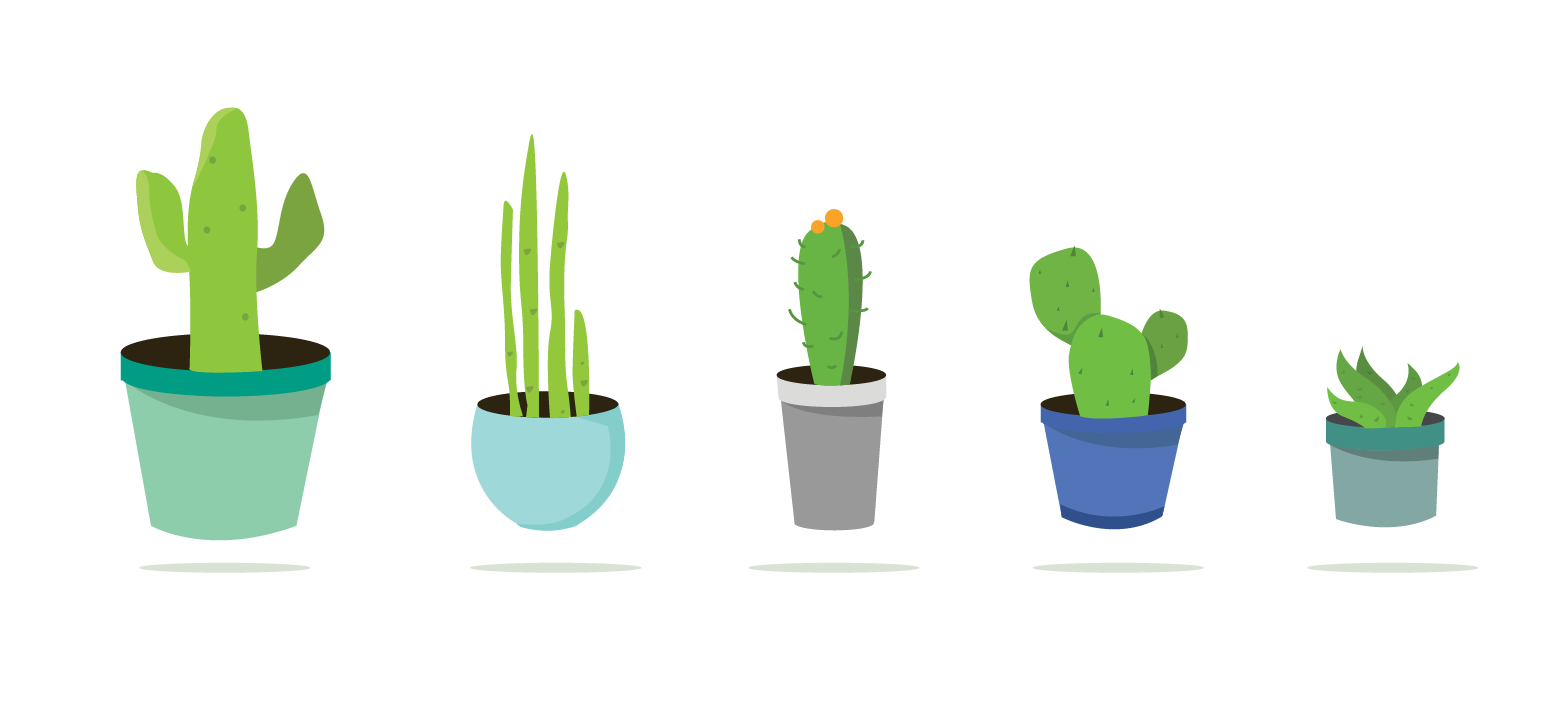 毛细现象
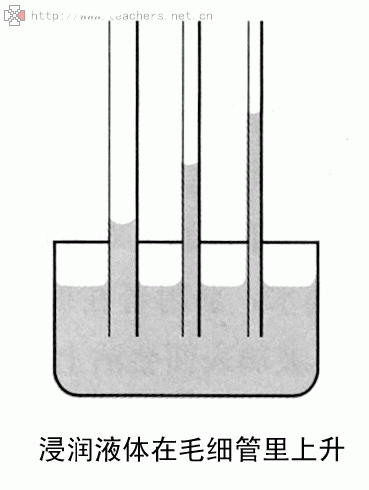 液体在细管状物体内侧，由于力的差异而克服地心引力上升的现象。
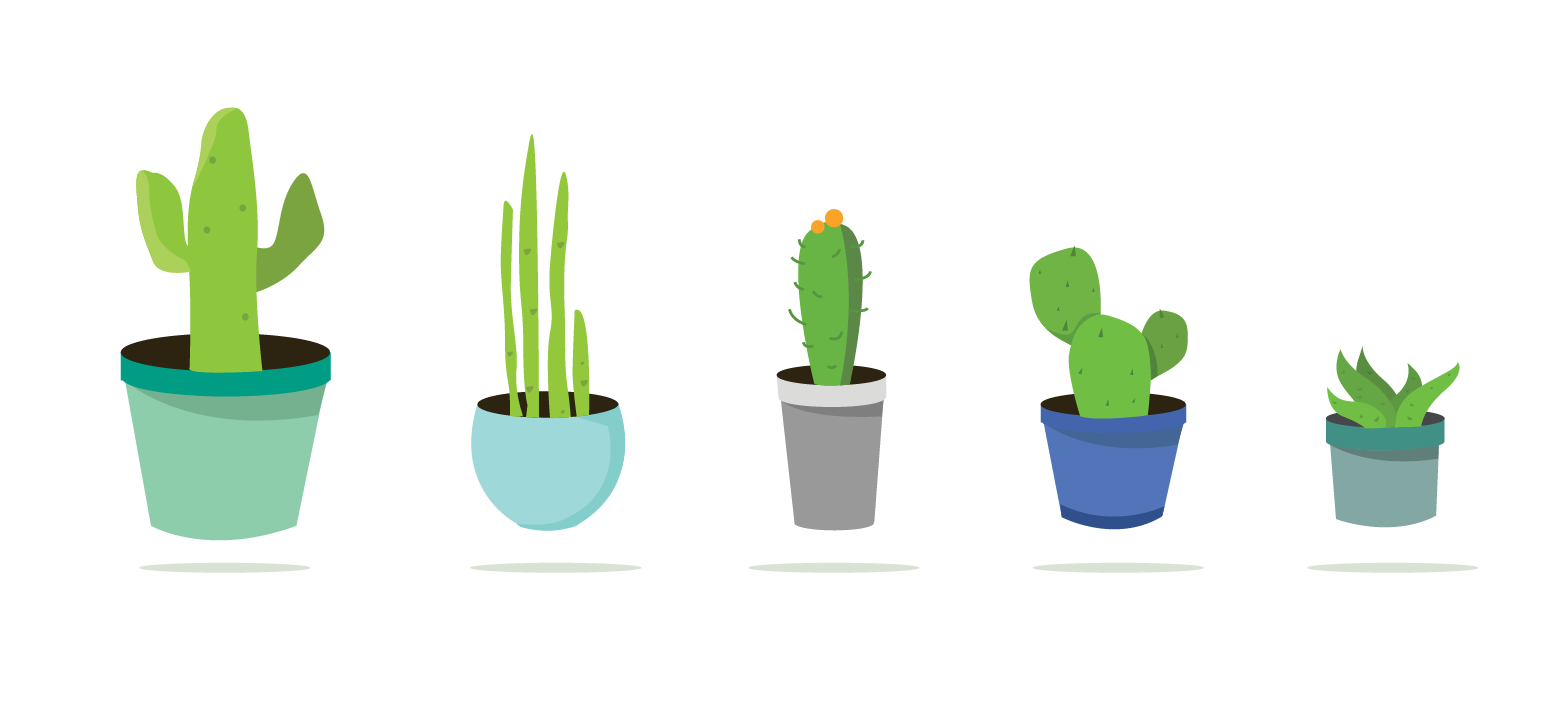 [Speaker Notes: www.515ppt.com]
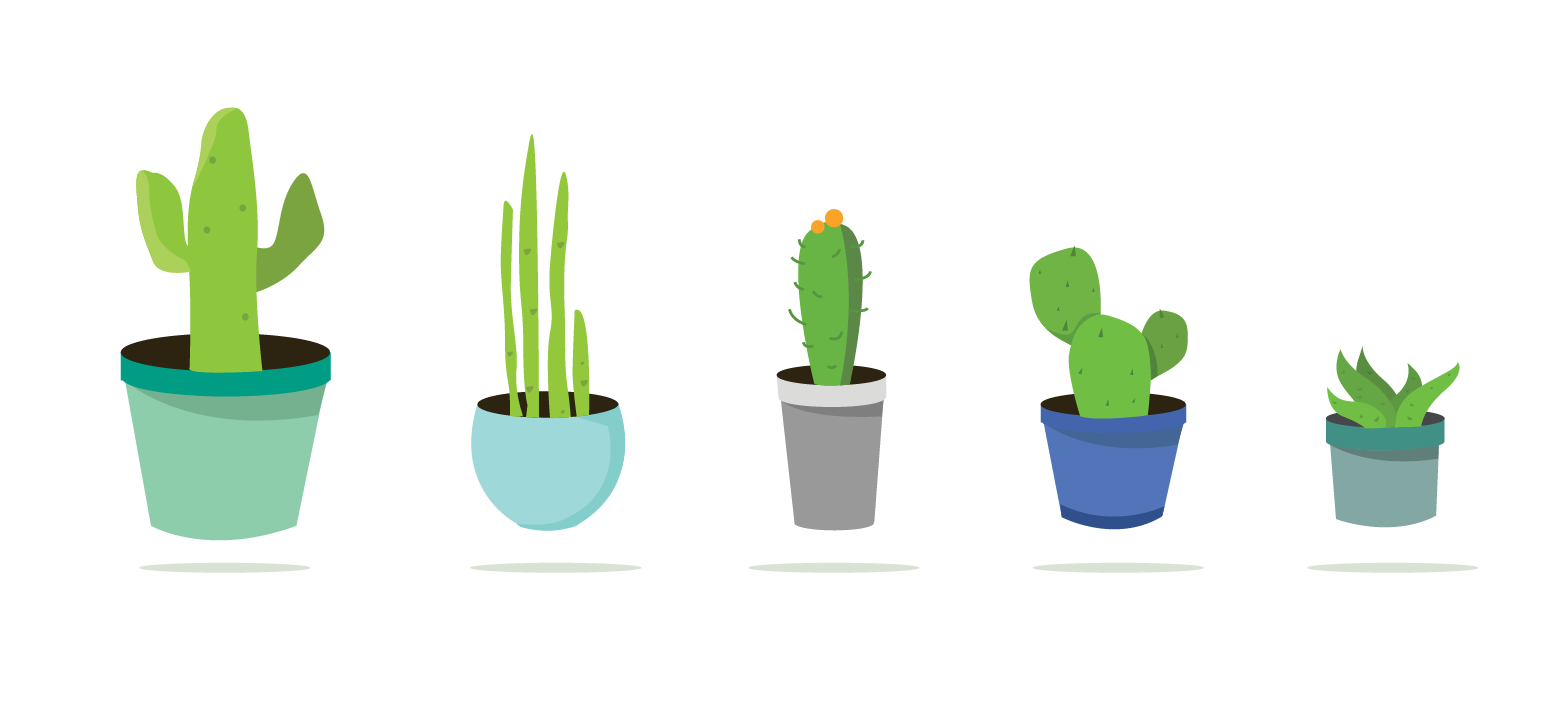 创 意 迷 你 花 盆——吸 水 花 盆
[Speaker Notes: www.515ppt.com]
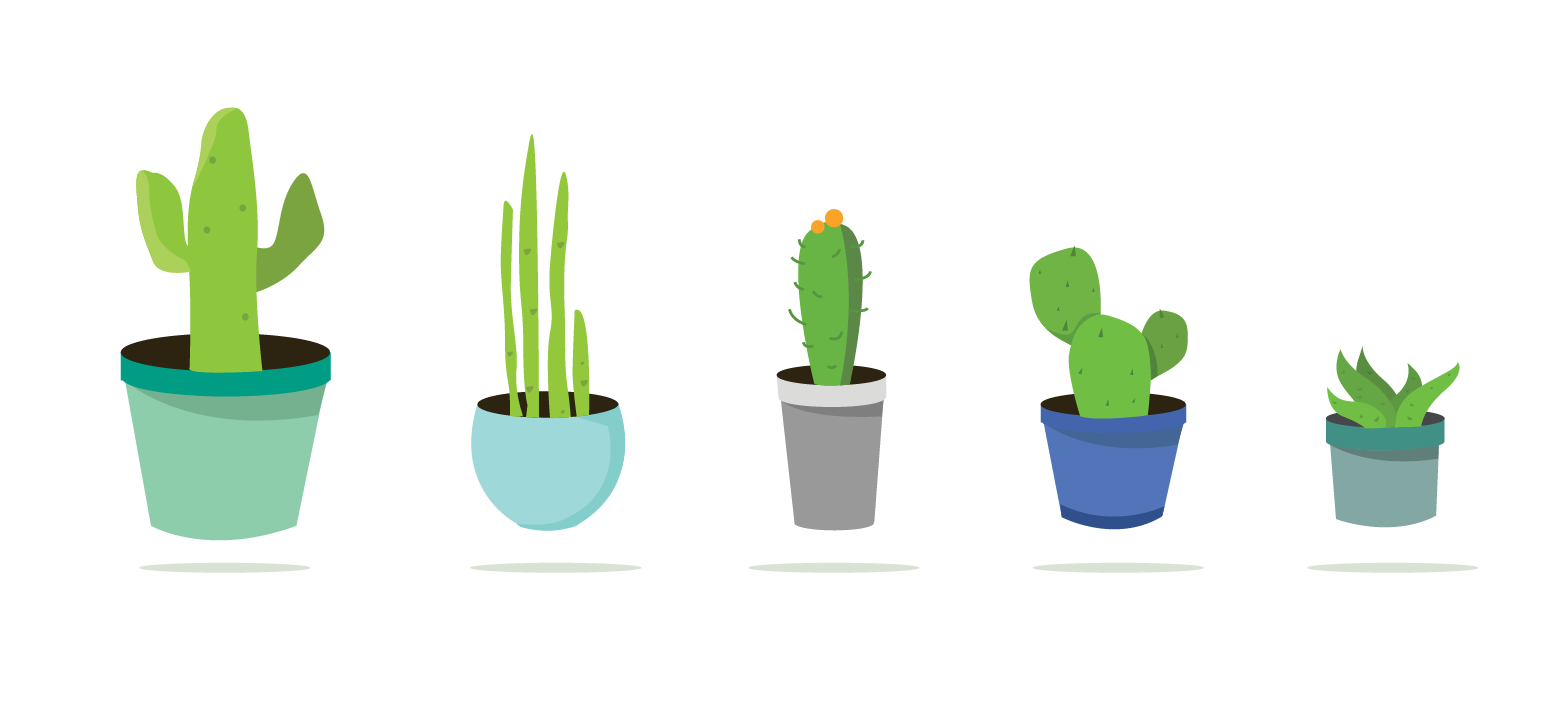 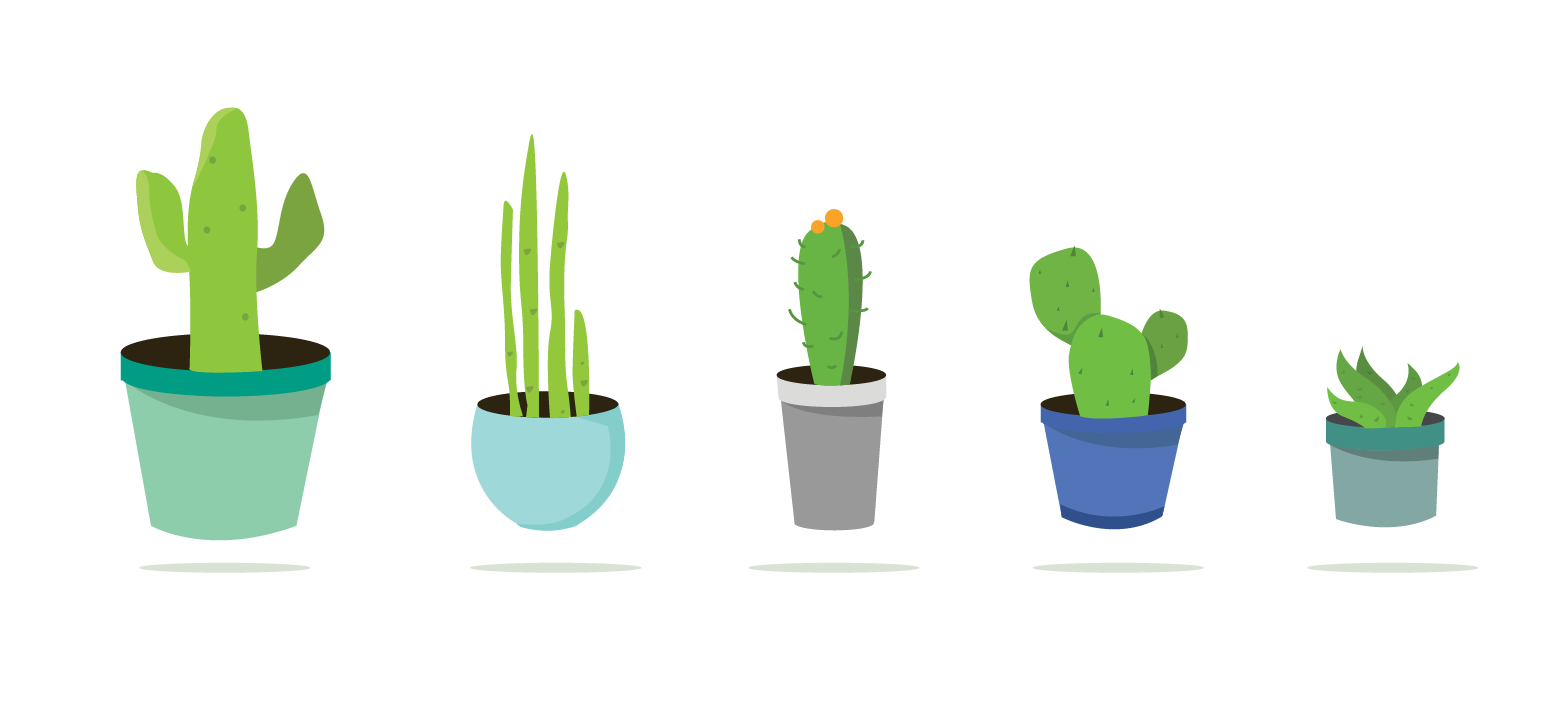 任务3
尝试制作，合作探究
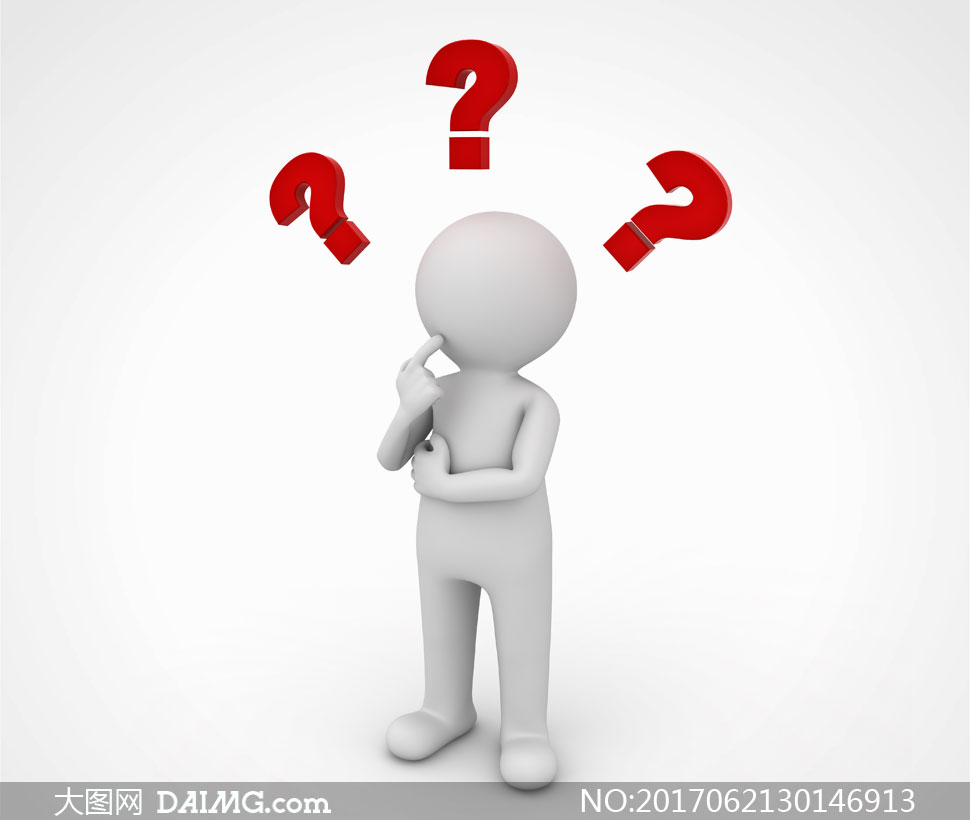 制作一个创意吸水花盆
需要注意些什么?
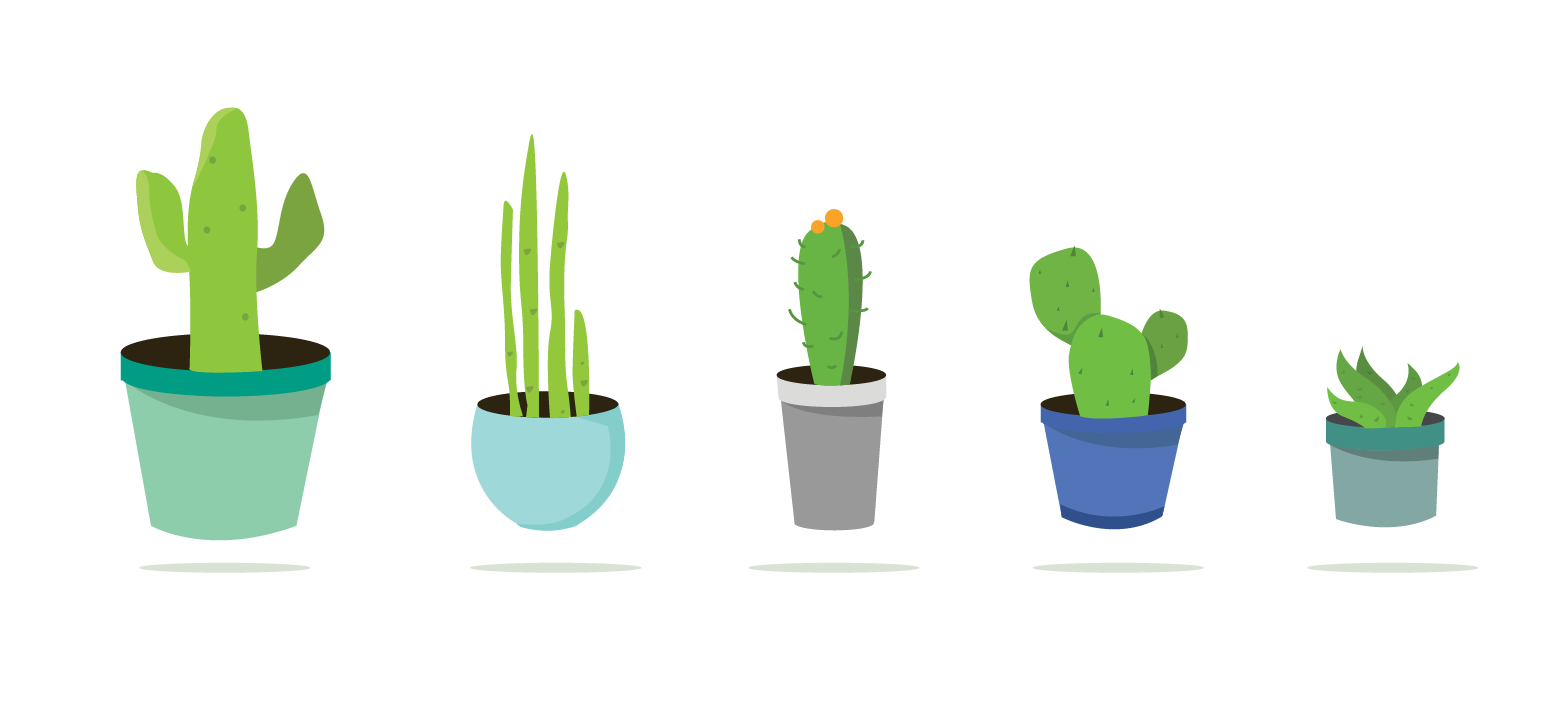 [Speaker Notes: www.515ppt.com]
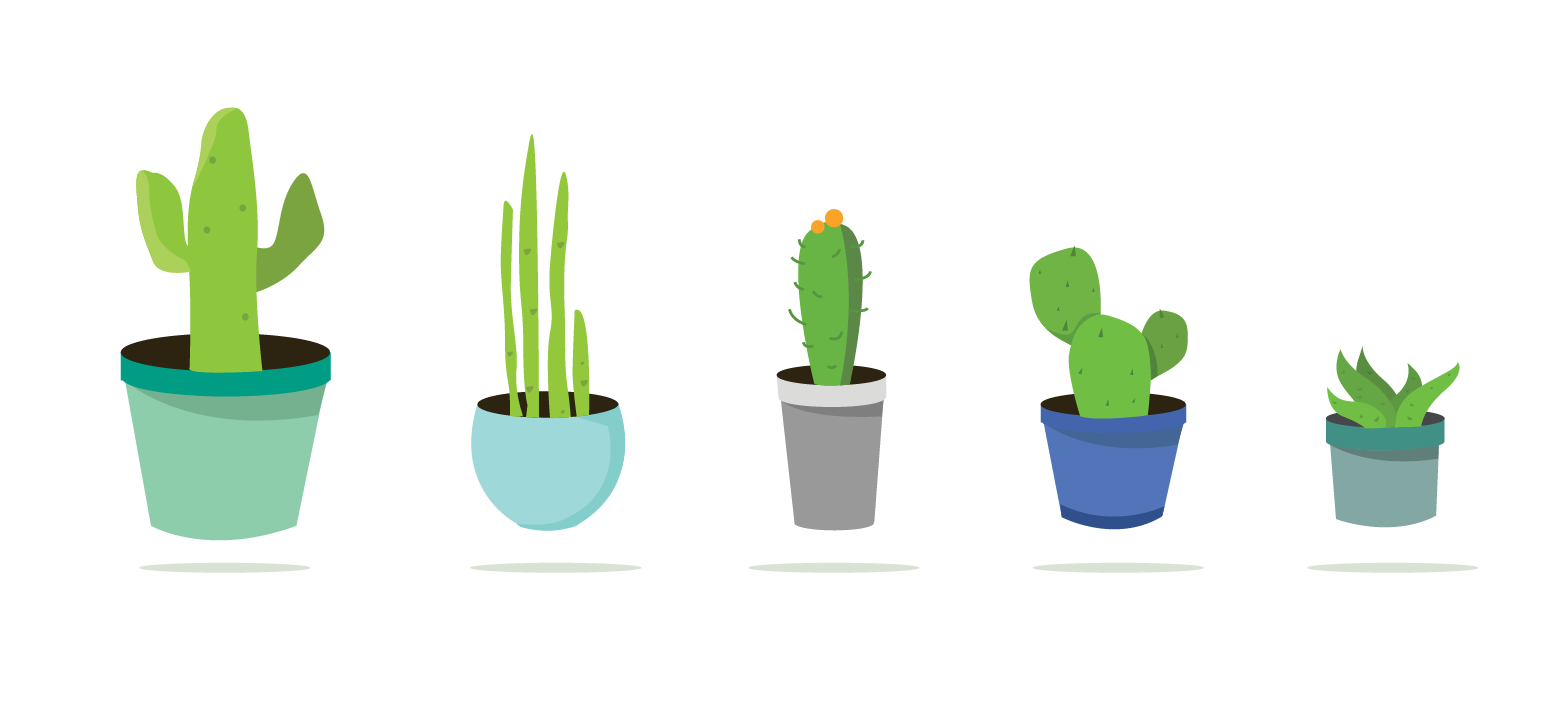 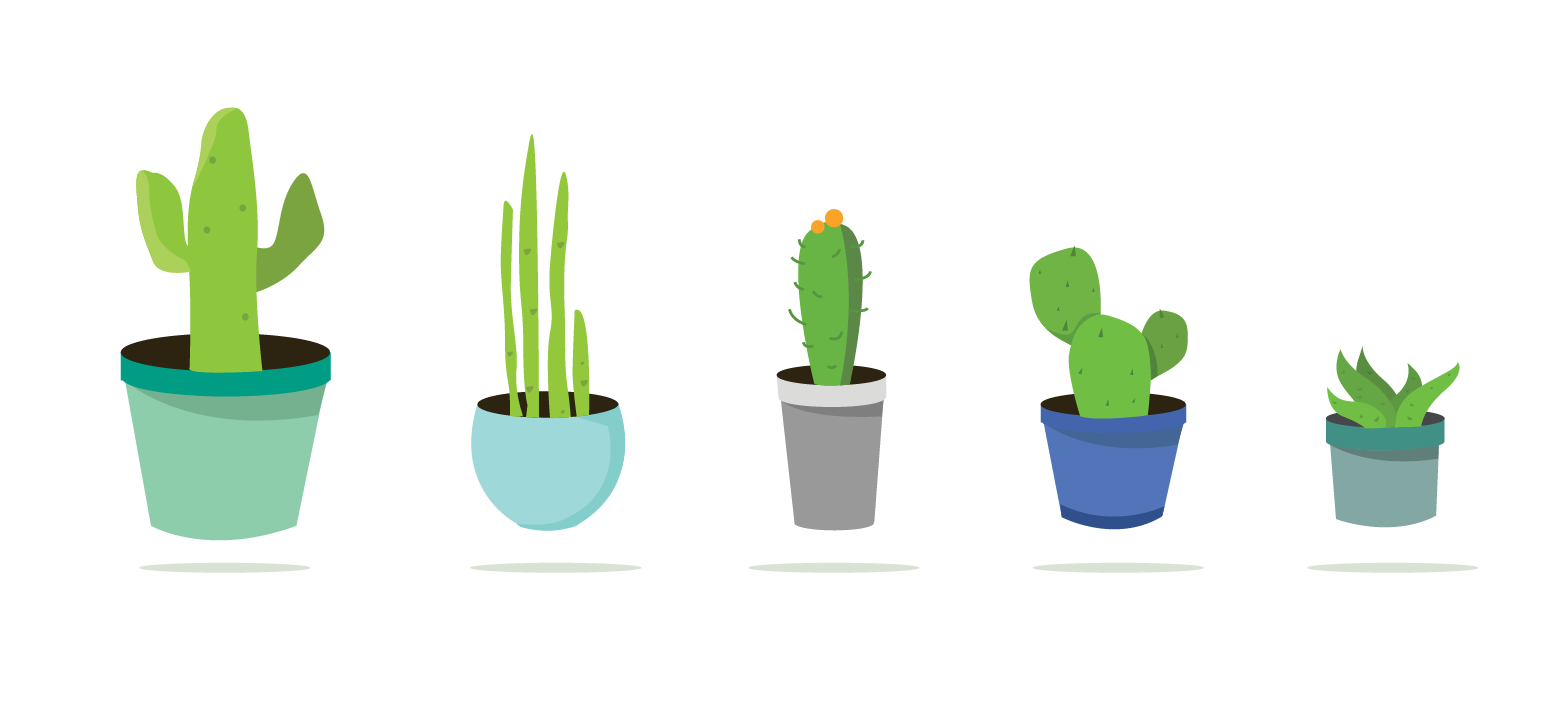 任务4
两人合作，种植绿萝
1、聊分工
2、种绿萝
3、谈合作
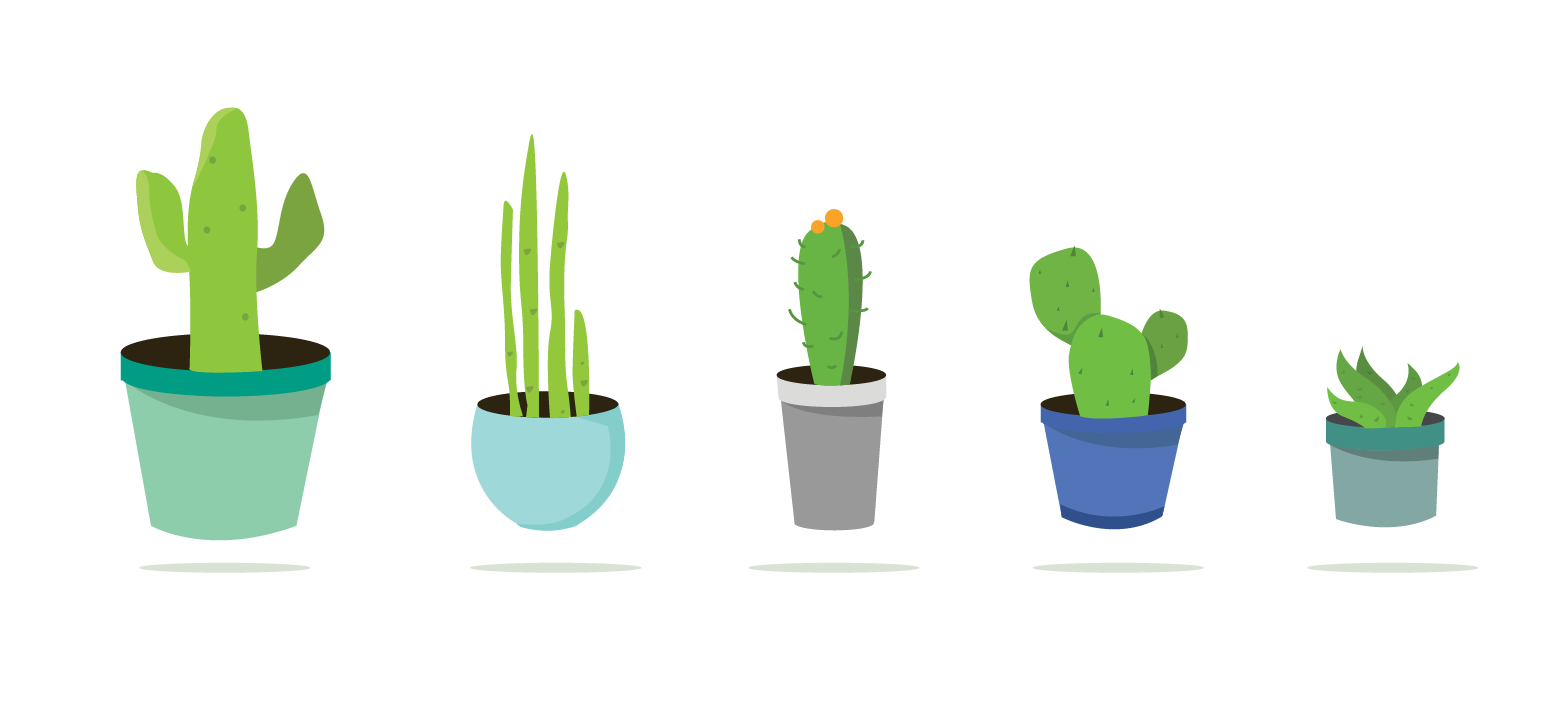 [Speaker Notes: www.515ppt.com]
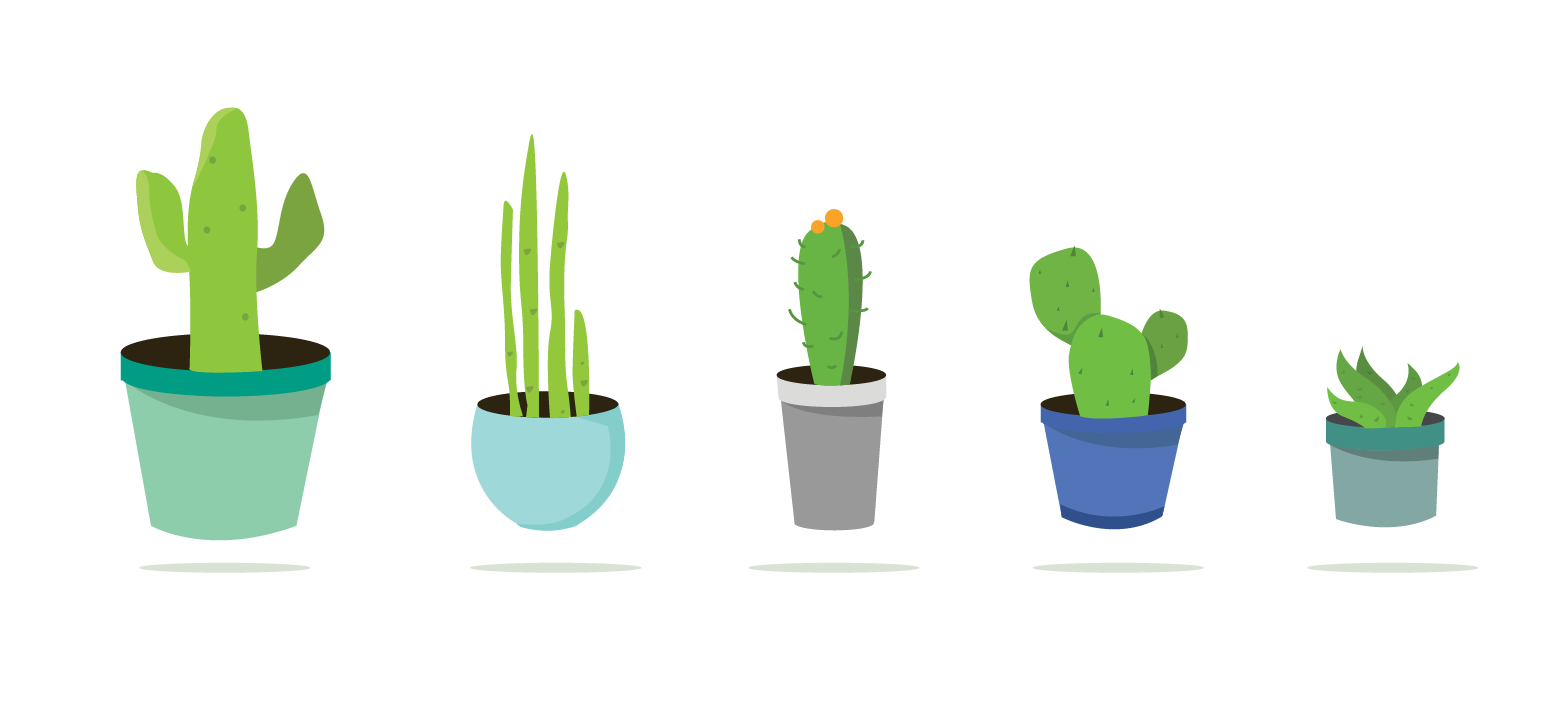 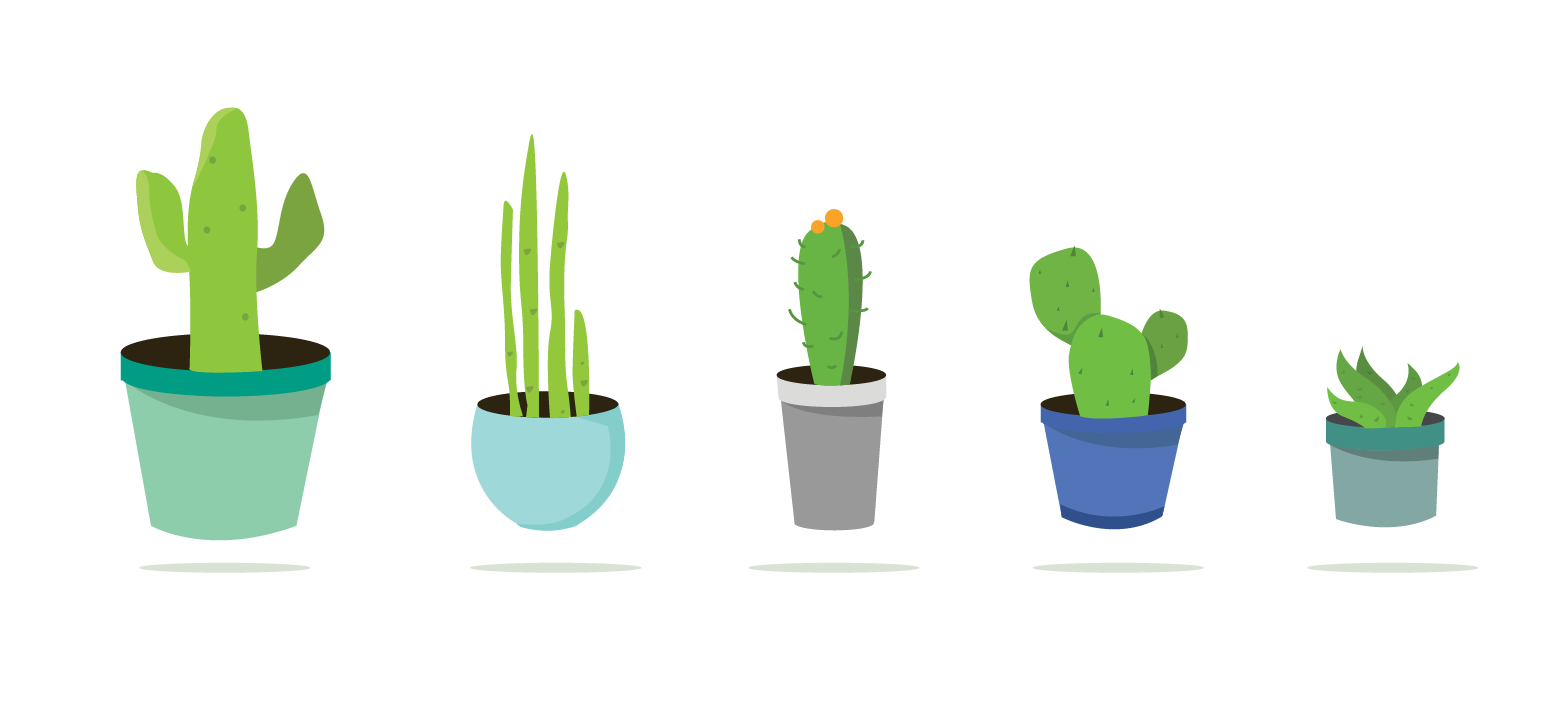 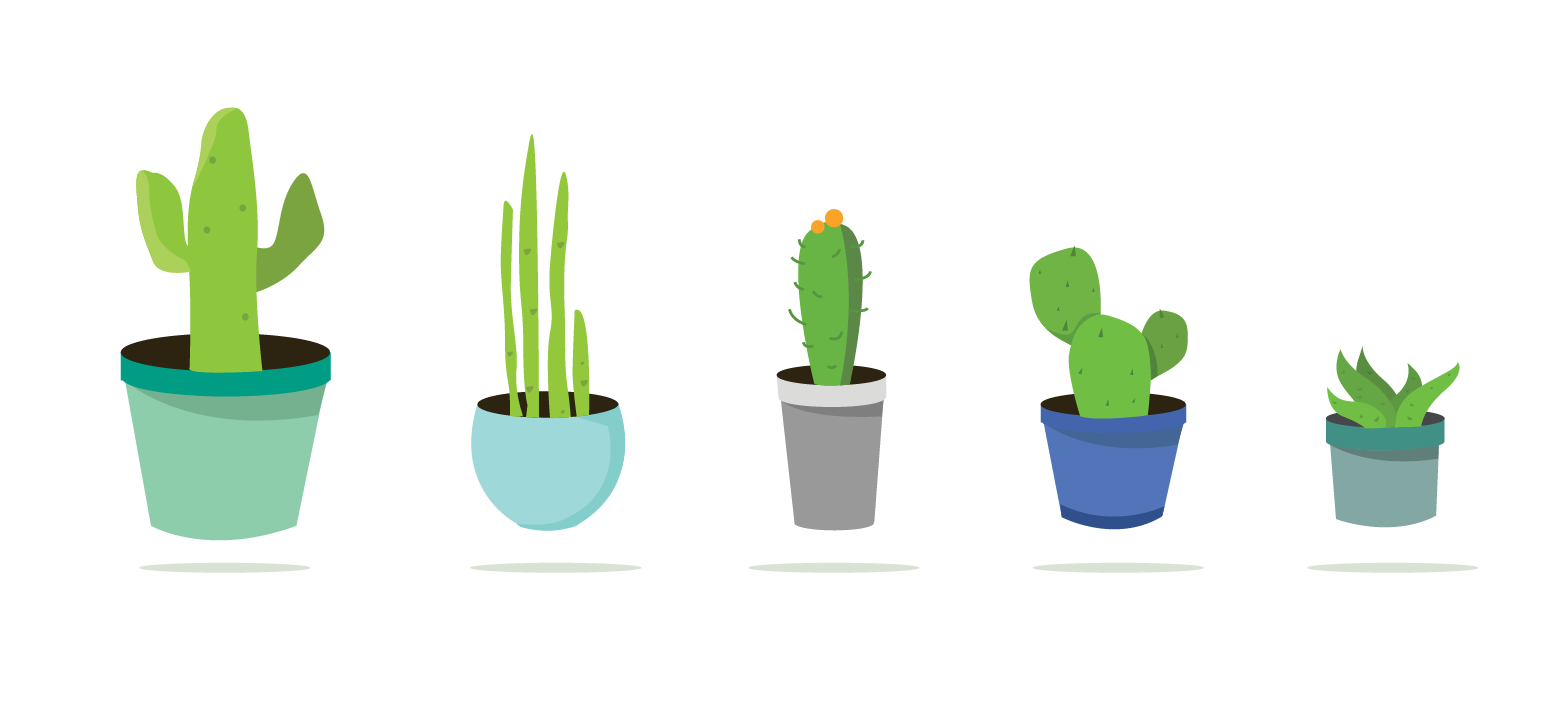 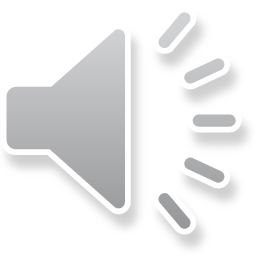 [Speaker Notes: www.515ppt.com]
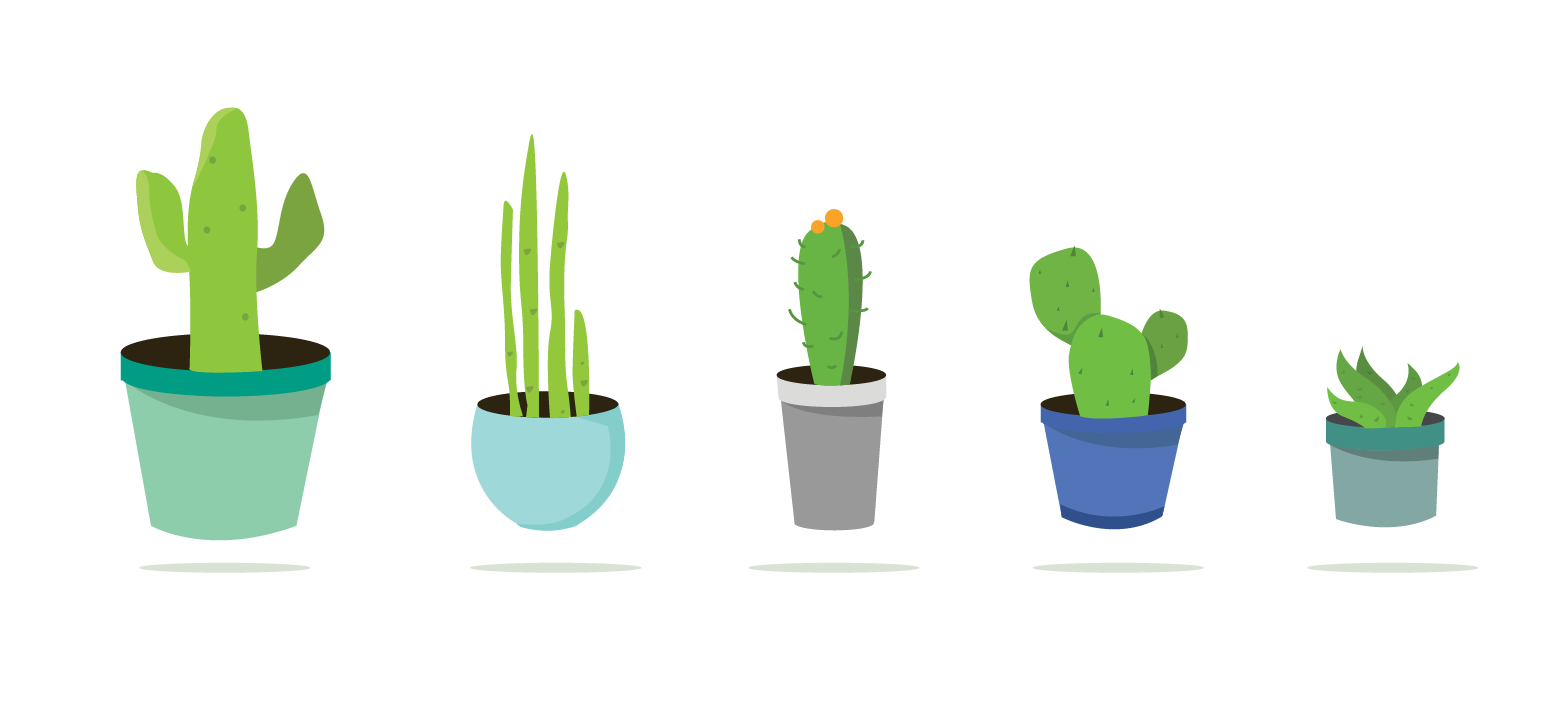 谢      谢
[Speaker Notes: www.515ppt.com]